The work I’ve done has been on the news
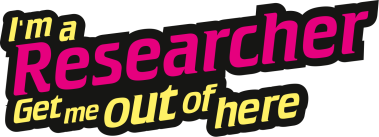 I don’t harm any animals in my work
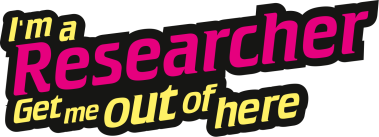 I go to events, like lectures, to tell people about my work
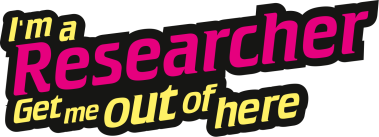 My work will save some lives, but not many people have the disease I study
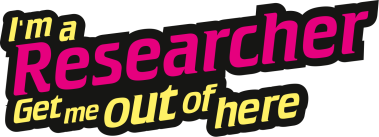 My work won’t save any lives but will seriously improve lots of lives (e.g. helping people to walk again)
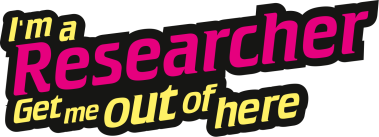 My conclusions are based on lots of accurate data
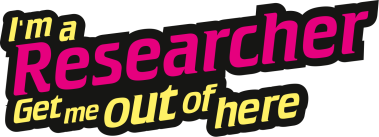 My work will improve the field of cosmetic plastic surgery
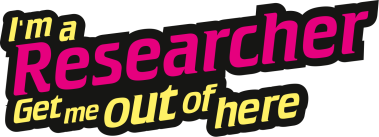 My work could make me a lot of money
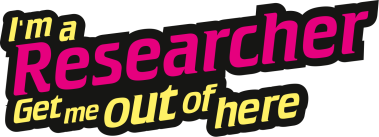 My work will help us understand the history of humans and our planet
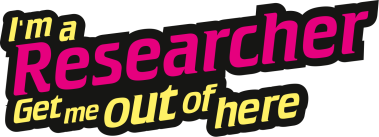 I’m very good looking
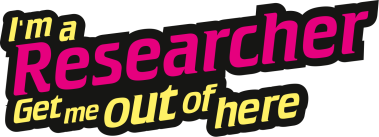 My work will help us to protect the environment
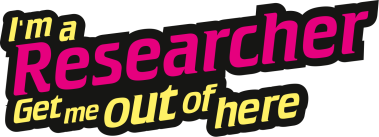 My work will help make cars that go faster
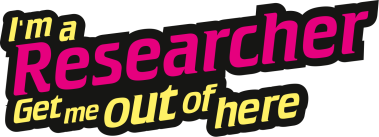 My work will help us use less products made from crude oil
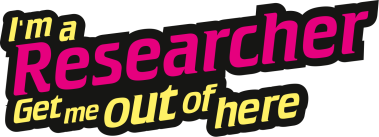 My work will help us fight infectious diseases that affect humans
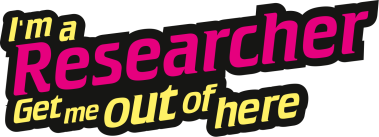 I give lots of time and money to charity
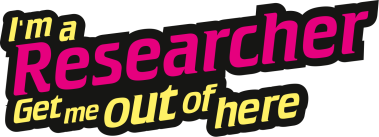 I believe in God
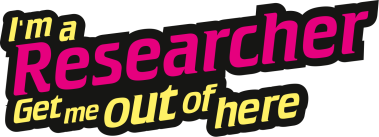 My work could help resolve conflicts between countries
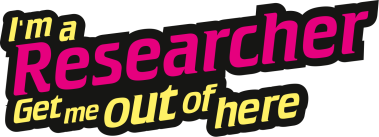 My work will help us to understand how our brains work
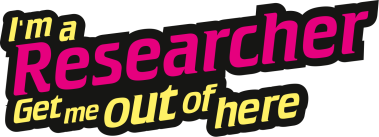 My work helps us travel around the planet safely
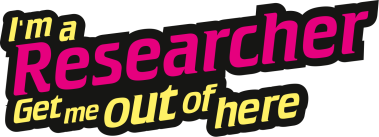 My work will help companies make more money
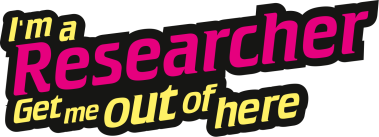 My work will mean more people can have access to safe drinking water
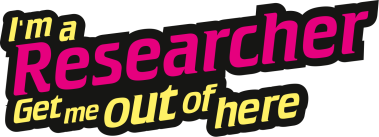 I don’t believe in God
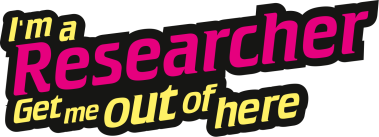 My work will help people around the world to communicate faster
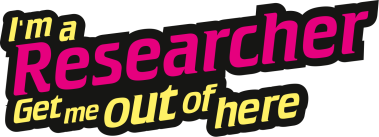 My work helps us understand mental illness
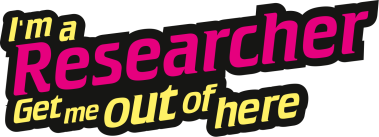 My work could improve politics
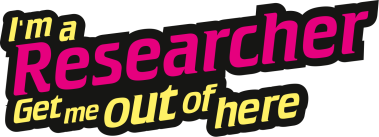 I make people laugh
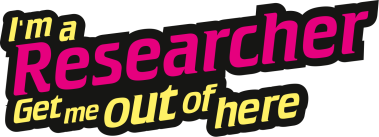